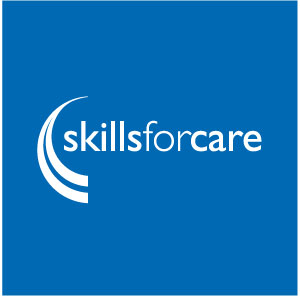 Apprenticeships
in Social Care
28th February 2017
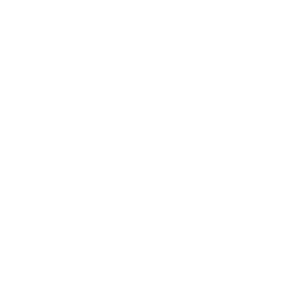 @skillsforcare
Why an Apprenticeship?

Recruitment & Retention

Qualified staff deliver better care

Progression opportunities 

Successful programme

Funding available
Where do you fit?
The Apprenticeship Levy
Payroll over £3m
0.5% of payroll to HMRC
Digital Apprenticeship Service (DAS) Account
10% top up from Gvt
Used to fund Apprenticeships only
Where do you fit?
Non-levy paying employer
Co-financed model
1:9 ratio to the funding cap
Payment to learning provider over the agreed length of the Apprenticeship
In-house training department?
How can we deliver our own apprenticeships
Apply for RoATP as an Employer-Provider
Sign contract agreement with SFA
Will be subject to Ofsted inspection
Can deliver to own staff or connected companies
Guidance published Feb 2017
For all employers
Choose a quality learning provider from the RoATP list
Choose an End Point Assessment Organisation from the RoAAO list
Incentives available for 16–18 year old apprentices
Get involved
Awarding Organisations
Employers
Employees
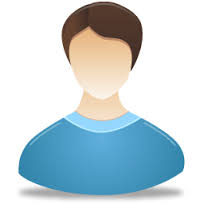 Ofsted / SFA
Service Users
Trailblazers
RoATPs
Skills for Care
RoAAOs
CQC
[Speaker Notes: Who is involved and what are their responsibilities

Employers:  -digital accounts are now open for employers to sign up (changing name to Apprenticeship Service)

Employees: Commitment 

Service Users: Testimony

RoATPs (Register of Apprenticeship Training Providers): Delivery

RoAAOs (Register of Apprenticeship Awarding Organisations): End Point Assessment

Awarding Organisations: Accreditation of Diploma element of Apprenticeship Standard

Ofsted / SFA: Funding English & maths, Auditing quality, inspection…

Trailblazer groups: Creating the Standards & assessment plans, reviewing standards

Skills for Care: Commissioned by Trailblazer group to carry out EQA

CQC: Regulating social care provision including; recruiting and training suitable workers]
Workforce Development Funding
How to apply
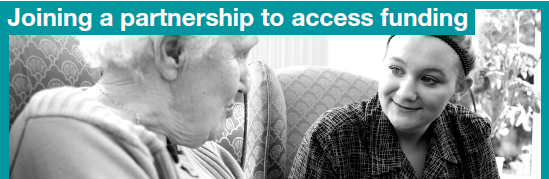 [Speaker Notes: What is WDF? A financial contribution towards the cost of workers completing social care units and qualifications, meaning you can claim back a proportion of the costs of learning and development. 

A list of acceptable units for funding: www.skillsforcare.org.uk/wdfunits

Funding is calculated on the credit size of QCF units at £15 per credit.

How to apply: 

1. Apply through your local employer led partnership
www.skillsforcare.org.uk/partnershipaccess

2. Apply directly from Skills for Care if your area doesn’t have a partnership. If you operate in parts of the North East, Midlands, Eastern England, the South East, North Central London or North West London you can apply for funding directly from Skills for Care. See the website for details of the local authority areas included www.skillsforcare.org.uk/directaccess

3. Apply as a large national organisation via an annual tendering process (over 1000 employees and covering 2 or more SfC geographical areas)]
What should Employers be looking for?
Provider Readiness 
Quality
History of Delivery
End Point Assessment Centre
Recruitment Service 
Support
What should Employers be looking for?
Provider Readiness 
Has the provider registered themselves on the Digital Apprenticeship Service portal 
Are they ready to implement the new apprenticeship standards
Are they able to answer your questions on the Levy.
Local provider, peer approval 
Employer centred 
Quality
Skills set of their apprenticeship delivery teams
What are their success rates 
Review their most recent Ofsted and EQA report (External Quality Assurance)
Assessment strategies
What should Employers be looking for?
History of Delivery
Knowledge and experience of delivering required apprenticeship
How long has the provider been in the business. 
What employers, partners do they work with 
Experience of working with large employers 
Case studies 

End Point Assessment (EPA) Centre
Is the standard approved and ready for assessment
what processes are in place for monitoring learner progress and readiness for EPA
Has an EPA centre been agreed, what are the costs and timescales
What should employers be looking for?
Recruitment Service 
Do they offer a free recruitment service
Do they have a pool of suitable candidates 
Support 
Do they have the knowledge to provide advice and support about the reforms  
Needs analysis -  do they understand and can meet your business needs. 
Account management 
Reporting learner progress 
Deliver maximum return for your investment
Online Forum Platform
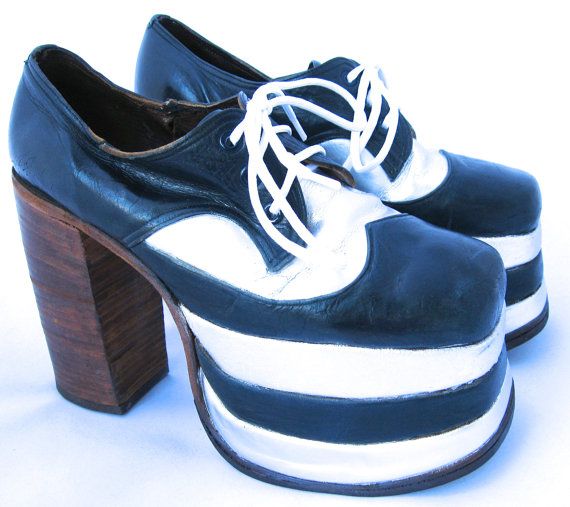 [Speaker Notes: 12.30pm Jane:
Recommending a Facebook closed / private group. Will develop a basic guide to Facebook if required.]
Moving Forward
slqa@skillsforcare.org.uk

www.skillsforcare.org.uk
[Speaker Notes: Keep an eye on the website - updated with headlines and hints and tips 
Issue updates on E-News
Bespoke assistance

The Trailblazer group (chaired by Helen Wilcox) is investigating the option of setting up the ACAB (Adult Care Apprenticeship Board) and it will be open to all Social Care Employers. In the follow up email from today we will invite employers to register their interest so that once up and running they can apply for membership.]